Monetární politika
Mojmír Sabolovič
Monetární politika
Souhrn opatření a zásad, které mají prostřednictvím měnových nástrojů prosazovat plnění měnových cílů.

Druhy monetární politiky:
expanzivní - zvyšování nabídky peněz v ekonomice 
restriktivní - snižování nabídky peněz v ekonomice

 V podmínkách ČR je nositelem monetární politiky Česká národní banka ČNB.
Finanční právo
Předmětem finančního práva je postavení a chování subjektů ve vztazích v rámci procesu alokace a distribuce peněžních prostředků ve veřejných peněžních fondech jakož i regulace společenských vztahů za účelem stabilizace veřejných financí.
Právo finančního trhu
Bankovní právo
Here comes your footer    Page 3
Geneze vzniku CB
Příčiny vzniku
Špatné hospodaření vlád či panovníka, možnost kdykoliv doplnit státní pokladnu - úvěrování schodku státní pokladny. 
Nedostatek mincovního kovu, snaha soustředit veškeré pohyby peněz do jedné instituce.
Integrační procesy.
Centralizace emise peněz – snaha unifikovat měnový systém.
Zvýšení bezpečnosti měnového systému.
Here comes your footer    Page 4
Definiční znaky CB
Emisní monopol na hotovostní peníze
Provádějí měnovou politiku
Regulují bankovní systém
Here comes your footer    Page 5
Organizace bankovního systému
Banky shromažďují dočasně volné peněžní zdroje a redistribuují je (tzn. jsou prostředníky mezi nabídkou a poptávkou po penězích)
Jednostupňový systém (většinu všech operací provádí jediná banka) 
charakteristický pro netržní ekonomiky (centrálně plánované, např.
čs. ekonomiku 1950-1989)
Dvoustupňový systém (funkčně odděleno centrální a obchodní bankovnictví) 
charakteristický pro tržní ekonomiky
Od roku 1990
Here comes your footer    Page 6
Vznik CB na našem území
Vídeňská městská banka, 1706
Především správa státních financí

Privilegovaná Rakouská národní banka 
Vznik 1816, 1817 získala emisní monopol
Ve skutečnosti ale vydávalo také státovky Min. financí

Rakousko – uherská banka
1867 pod monopolem vlády, platnost na celém území

Bilance byla tajná, banka často úvěrovala
Státní bankrot 1873
Here comes your footer    Page 7
Drtivá většina byly hotovostní peníze kryté do roku 1892 stříbrem a dále zlatem
Vznik „Koruny“ 1892
Here comes your footer    Page 8
Vznik ČSR
Zákonem č. 84 z 25.2.1918 proběhla od 3 do 12.3.1919 měnová odluka

Zavedena československá koruna (jiné návrhy např. Sokol, Československý frank, haléře – stotiny)

1 koruna českoslovesnká = 1 koruna rakousko-uherská
První mince 20 hal od 1922, bankovka 20 Kč od 1927 
Bankovky byly staženy a okolkovány a ve výši 50% vráceny do oběhu, zbytek zadržen a pokryt emisí vládních dluhopisů s úrokem 1 %, kterými bylo možno platit dávku z majetku

Bankovní úřad ministerstva financí 1919-1926
	- Založen k 1.4.1919 zákonem 187/19 Sb., byl přijat až 10.4
Správa domácího peněžního oběhu
Zabezpečování devizové činnosti státu
Správa státního dluhu
Soustřeďování zlatých rezerv
Here comes your footer    Page 9
Cílem Rašína bylo odčerpat inflační peníze (měnová restrikce – snižování cenové hladiny) puštěné do oběhu během války, očekával výnos 20-25 mld. Kč 
Od 1923 deflační politika zvyšování kurzu koruny v zahraničí tak, aby vysoký měnový kurz působil přes tlak na vývozní ceny deflačně na domácí cenovou hladinu. Pro podporu kurzu koruny byly přijaty i zahraniční devizové úvěry.

Snižovala se domácí cenová hladina, ale také export výroba a zaměstnanost – deficitní státní rozpočet a krize likvidit.

Následkem byla řada sanačních opatření cílem zakládané centrální banky bylo v krátké době stabilizovat kurz.
Here comes your footer    Page 10
Národní banka československá
Založena novelou bankovního zákona (z 23.4.1925, 102/25 Sb.) k 1.4.1926
Akciová banka, akciová jistina 405,000.000. Kč - byla rozdělena na 120.000  akcií
Nejvyšším orgánem Národní banky Československé byla devítičlenná bankovní rada, složená z guvernéra, viceguvernéra a sedmi členů
Emisní monopol
Měnová politika
Mohla úvěrovat i podniky!!!, ale ne stát
Here comes your footer    Page 11
Základním cílem Rašínovy měnové politiky a jeho nástupců bylo spojení koruny se zlatem a zařazení Československa mezi země se zlatým standardem
Zlatá rezerva se vytvářela třemi cestami
Dary  - 94 520 zlatých mincí a medailí či 65 kg ryzího zlata ve zlomcích 
Vypsání vnitřní valutové půjčky zákonem z 25. února 1919, kterým byla vláda zmocněna vypsat čtyřprocentní půjčku ve zlatě a ve valutách. Setkala se s nečekaným úspěchem (3260 kg ryzího zlata, 270025 kg stříbra atd.). Byla splacena do roku 1926, přičemž věřitelé běžně požadovali splácení v korunách. 
Vyhlášení nabídkové povinnosti valut a deviz a zákaz vývozu zlatých mincí a nezpracovaného zlata a stříbra.
Here comes your footer    Page 12
1929 bylo dosaženo zlaté parity dle stanoveného obsahu 
	1 Kč = 44,58 mg zlata
Šlo o standard tzv. zlaté devizy, koruna nebyla volně za zlato směnitelná
Bankovky měli povinné zlaté krytí 25 %
Devalvace v letech 1934 a 1936 se změkčovala tato hranice vždy o 1/6 obsahu
Nástroje CB:
Diskontní nástroje
Operace na volném trhu
Československá měna byla jednou z nejstabilnějších v Evropě
Here comes your footer    Page 13
Období protektorátu 1939-1945
27.9.1938 přejmenována na Národní banku Česko-Slovenskou
31.3.1939 Národní banka pro Čechy a Moravu
Správu vykonával říšský zmocněnec
Slovensko – Slovenská národná banka
Nadměrné emise, fixní kurz a stop ceny k roku 1939
Chaos v peněžním oběhu
Na konci války platilo na území Československa  6 měn
Here comes your footer    Page 14
Tlak na vydání staženého čs. oběživa v odstoupených pohraničních územích byl Československem nahrazen ve zlatě a devizách. Německé ultimátum vyústilo v dohodu ze 4.3. 1939, podle které bylo na Říšskou banku převedeno 14 tun zlata. 
Od 1. října 1940 by koruna právně - nominálním zlomkem říšské marky 
Koruna podhodnocena o 30 %
Interimkonto (platby občanů)u Říšské banky .15 mld. na konci války
Girokonto (platby firem) 58 mld.
Odvezeno 45,5 t zlata
Matrikulační příspěvěk na válečné výdaje 53,6 mld K
Inflace – růst spotřebitelských cen o 62 % a velkoobchodních o 59 %
Here comes your footer    Page 15
Československá republika 1945 - 1960
1.6.1945 obnovena činnost Národní banky československé
1.11.1945 peněžní reforma a zavedena opět československá měna
 dekret prezidenta republiky z 19.10 1945, připravována londýnskou vládou od roku 1941
Do 500 Kč vyměněny fyz. osobám 1:1, zbytek připsán na vázané účty v bankách – zamezení inflačních tlaků
Here comes your footer    Page 16
Soukromé bankéřské domy, akciové obchodní banky
Poštovní a komunální spořitelny
Úvěrová družstva a specializované bankovní instituce
10 v Čechách a 6 na Slovensku, 
po roce 1948 pouze  Živnostenská banka a Tatrabanka
Založena státní spořitelna a Investiční banka
Vytvoření jednostupňového bankovního systému 
1.4.1950 Státní banka československá, dle sovětského vzoru
Here comes your footer    Page 17
Fungování momobanky
Měnová politika byla zcela v souladu s centrálním plánováním ekonomiky
Pokladní a úvěrový plán
Devizový plán
Měnový plán
Here comes your footer    Page 18
Peněžní reforma k 1.6.1953
Hotovostní peníze fyz. os. Do výše 300 Kč v poměru 5:1, zbytek 50:1
Vázané vklady z reformy v roce 1945, pojistky a cenné papíry byla anulovány
Nové vklady do 16.5.1953 vyplaceny v poměrech 5:1 do 5 000 Kčs až 30:1 do 50 000Kčs
Vklady po 16.5.1953  v poměru 50:1
Mzdy a důchody se začaly vyplácet v poměru 5:1
Pokles cen, fixace dolaru, vyhazov z MMF
Here comes your footer    Page 19
Po roce 1958 převzala SBČS i financování investiční výstavby
Here comes your footer    Page 20
ČSSR 1960 - 1989
1960 dle ústavy se stala republika socialistickou
1964 založena ČOB, akciová společnost, 100 %  akcií vlastnil stát, pravomoci na úseku zahraničních operací
1969 federální uspořádání státu, rozdělení spořitelny na Českou státní spořitelnu a Slovenskou státní spořitelnu
Here comes your footer    Page 21
Aktivizace a diferenciace
Koncem 80. let začaly hrát roli měnové aspekty
Požadavek efektivního využívání úvěru
Načasování bankovní reformy
1.1.1990 došlo k oddělení emisní a úvěrově obchodní činnosti CB (na základě zákona 130/1989 z 15.11.1989)
Komerční banka Praha
Všeobecná úverová banka Bratislava

Návrat k dvoustupňovému bankovnímu systému
Here comes your footer    Page 22
Institucionální rámec ČNB
Ústřední banka ČR
Dohled nad finančním a kapitálovým trhem
Postavení veřejnoprávního subjektu se sídlem v Praze
Kompetence správního úřadu v rozsahu stanoveném zákonem
Hospodaření se svěřeným majetkem
Součást evropského systému ústředních bank
Správce účtů státu
Bankou bank
Here comes your footer    Page 23
Česká národní banka
Základní charakteristika ČNB
Právní forma: osoba veřejného práva sui generis

Vznik: ze zákona, k 1.1.1993, rozdělením SBČS
Ústřední banka České republiky

Od 1.4.2006 orgán sjednoceného dohledu nad finančním trhem s kompetencemi správního úřadu
	(viz zákon č. 57/2006 Sb.)

Bez zákonodárné iniciativy
Sídlo: Praha
Postavení ČNB
Centrální banka je:
ústřední bankou České republiky;
právnickou osobou, která má postavení veřejnoprávního subjektu (veřejnoprávní korporace);
součástí Evropského systému ústředních bank (http://www.cnb.cz/cs/mezinarodni_vztahy/ecb_escb/
	http://www.ecb.int/home/html/index.en.html);
správcem měny a výlučnou emisní institucí;
bankou bank v její působnosti;
správcem účtů státu (např. FÚ), kód banky 0710;
správcem měnové rezervy v devizových prostředcích a ve zlatě;
Hlavní cíl činnosti ČNB
Podle článku 98 Ústavy ČR a zákona č.6/1993 Sb., o ČNB, ve znění pozdějších předpisů péče o cenovou stabilitu.
Dosažení a udržení cenové stability, tj. vytváření nízkoinflačního prostředí v ekonomice ► vytváření podmínek pro udržitelný hospodářský růst
nezávislost je předpokladem účinnosti měnových nástrojů vedoucích k cenové stabilitě
ČNB a hospodářská politika vlády
ČNB ze zákona podporuje obecnou hospodářskou politiku vlády (vedlejší cíl), za podmínek:
pokud není v rozporu s cílem hlavním.
Realizace cílů
určuje měnovou politiku,
vydává bankovky a mince, 
řídí peněžní oběh, platební styk a zúčtování bank, 
vykonává dohled nad bankovním sektorem, kapitálovým trhem, pojišťovnictvím, penzijním připojištěním, družstevními záložnami, institucemi elektronických peněz a devizový dohled. 
další činnosti podle zákona o ČNB a dalších právních předpisů.
Nezávislost ČNB
Personální
Institucionální
Funkční
Finanční
Personální nezávislost
omezení politických ingerencí do personálního obsazení BR 
Taxativní výčet důvodů odvolání člena BR
Institucionální nezávislost
BR při plnění svých zákonem stanovených cílů a výkonu svých dalších činností nesmí přijímat ani vyžadovat pokyny od prezidenta, parlamentu, vlády či jakýchkoli jiných subjektů.
Funkční nezávislost
Relativní autonomie ČNB při formulování inflačních cílů a nástrojů k jejich dosažení. 
Kurzový režim je sice ČNB povinna stanovovat po projednání s vládou, ale nesmí tím být ohrožen její hlavní měnový cíl.
O zásadách a opatřeních měnové a fiskální politiky se ČNB a vláda vzájemně informují
Finanční nezávislost
zákaz přímého financování veřejného sektoru a jím řízených subjektů. 
ČNB má vlastní rozpočet schválený BR
externí audit výsledku hospodaření
roční zpráva o výsledku hospodaření ►parlamentu
info veřejnosti o pozici ČNB
Bankovní rada ČNB
Nejvyšší řídící orgán ČNB
Určuje měnovou politiku a nástroje pro její uskutečňování a rozhoduje o zásadních měnově politických opatřeních České národní banky
Další působnost: 
a)stanoví zásady činnosti a obchodů České národní banky,
b)schvaluje rozpočet České národní banky,
c)stanoví organizační uspořádání a působnost organizačních jednotek České národní banky,
d)stanoví druhy fondů České národní banky, jejich výši a použití,
e)vykonává práva a povinnosti zaměstnavatele vyplývající z pracovněprávních vztahů vůči zaměstnancům České národní banky.
g)stanoví mzdové a další požitky guvernéra
h) rozhoduje v II.instanci (rozklad)
Struktura bankovní rady
7 členů
guvernér
2 viceguvernéři
4 členové BR
Normotvorba ČNB
ČNB vydává právní předpisy, dělené dle oblasti působnosti:
k měnové a bankovní statistice
k finančním trhům
vztahující se k bankovnímu styku
systematizující krátkodobé dluhopisy
emise peněz
vztahující se k zavedení EURA
vztahující se ke statistice platební bilance
Dohoda ČNB a MFČR o legislativní spolupráci
Here comes your footer    Page 37
Role komerčních (obchodních) bank
finanční zprostředkování (obchody s penězi na finančním trhu);

realizace platebního styku (s výnosy zejména ve formě „poplatků“ a provizí za bankou provedené služby v oblasti platebního styku);

emise bezhotovostních peněz (jedná se o funkci bankovního sektoru jako celku, základ emise bezhotovostních peněz spočívá v procesu multiplikace bankovních depozit)
Úloha měnové politiky
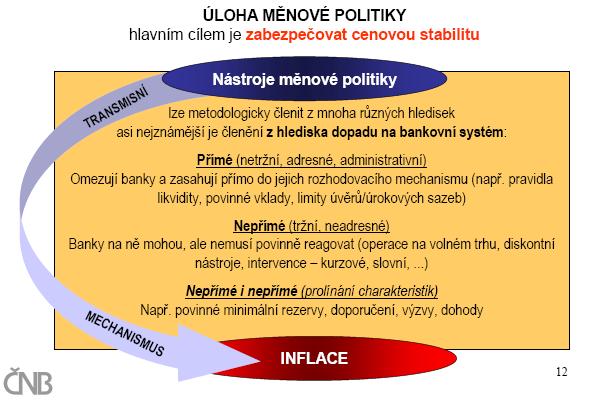 Zdroj: Řežábek, P. ČNB: Úloha centrální banky v měnové politice a bankovním systému. [citováno 1. 11 2008] . Dostupný z: www.cnb.cz
Here comes your footer    Page 39
Diskontní sazba
Je úrok z diskontního úvěru. Banky mají možnost uložit přes noc u ČNB bez zajištění svoji přebytečnou likviditu, když o to požádají 15 minut před uzávěrkou účetního dne v Zúčtovacím centru ČNB. Minimální objem je 300 mil. Kč a dále celé násobky 100 mil. Kč. Takto uložená depozita jsou úročena diskontní sazbou, která proto obvykle představuje dolní mez pro pohyb krátkodobých úrokových sazeb na peněžním trhu. Touto sazbou tedy ČNB ovlivňuje zprostředkovaně měnovou bázi. 
Zdroj: ČNB
Here comes your footer    Page 40
2 týdenní Repo sazba
Repo operace jsou hlavním měnovým nástrojem ČNB, kterým ovlivňují množství peněz v ekonomice (měnové báze). Banka stahuje měnu z oběhu prodejem svým cenných papírů (nebo pokladničních poukázek) a naopak ji do oběhu uvolňuje nákupem stejných cenných papírů. Obě strany se při této operaci zavazují, že po uplynutí doby splatnosti, ČNB vrátí věřitelské bance zapůjčenou jistinu, která je zvýšená o dohodnutý úrok a věřitelská banka zase vrátí ČNB její cenné papíry. Základní doba těchto operací je 14 dní.  Vyhlášená repo sazba slouží jako maximální limitní sazba, za kterou mohou být banky při repo operacích uspokojovány. 
Zdroj: ČNB
Here comes your footer    Page 41
Vývoj 2T Repo sazby
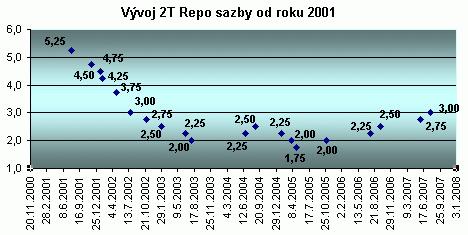 Zdroj: Finance.cz
Here comes your footer    Page 42
Lombardní sazba
Je úrok z lombardního úvěru. Tento typ úvěru je poskytován centrální bankou komerčním bankám proti zajištění zástavou cenných papírů. Banky si můžou přes noc od ČNB vypůjčit formou repo operace likviditu. Musí však o to požádat nejpozději 25 minut před uzávěrkou účetního dne v Zúčtovacím centru ČNB. Minimální objem není stanoven. Finanční prostředky v rámci tohoto úvěru jsou úročeny lombardní sazbou. Lombardní sazba představuje horní mez pro pohyb krátkodobých úrokových sazeb na peněžním trhu.
Zdroj: ČNB
Here comes your footer    Page 43
Úrokové sazby finančních trhů v ČR
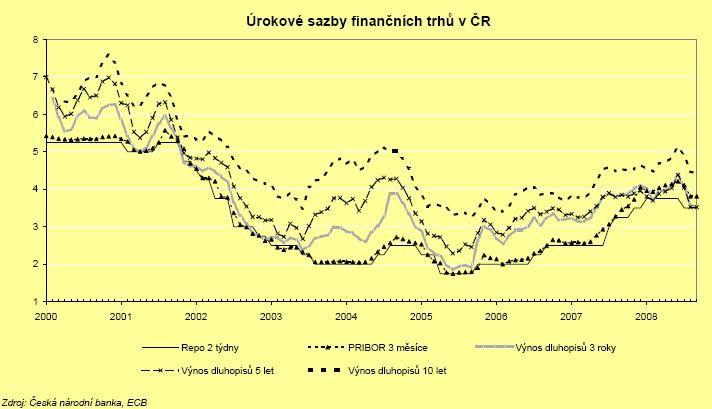 E
Here comes your footer    Page 44
Zdroje
Česká národní banka: http://www.cnb.cz
Evropská centrální banka: http://www.ecb.int

Tzv. Modrá kniha ECB - Blue book (Platební styk v EU):
http://www.cnb.cz/cs/platebni_styk/modra_kniha/
http://sdw.ecb.europa.eu/

Finanční arbitr: http://www.finarbitr.cz
FIN-NET (A, N, F) : http://ec.europa.eu/internal_market/fin-net/members_en.htm

EURO:
ČNB: http://www.cnb.cz/cs/mezinarodni_vztahy/euro/
ECB (česky): http://www.ecb.int/bc/html/index.cs.html
Evropská komise (česky): http://ec.europa.eu/economy_finance/the_euro/index_cs.htm?cs_mid=2946

Zdroj: Řežábek, P. ČNB: Úloha centrální banky v měnové politice a bankovním systému. [citováno 1. 11 2008] . Dostupný z: www.cnb.cz
Here comes your footer    Page 45